VLSMYCIDR
DEBERÁ:
Comparar y contrastar direccionamientos IP con y sin clase
Repasar la VLSM y explicar los beneficios del direccionamiento IP sin clase
Describir la función del CIDR (estándar de enrutamiento entre dominios sin clase) para hacer que el uso de direcciones IPv4 escasas sea más eficiente.
objetivo
Bits de orden superior
Direccionamiento con IP con clase
Máscara de subred basada en la clase
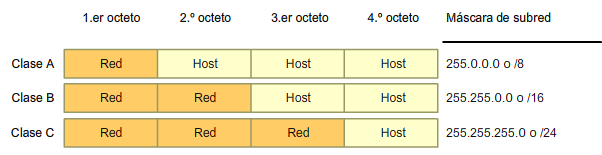 Cantidad de redes y de hosts por red
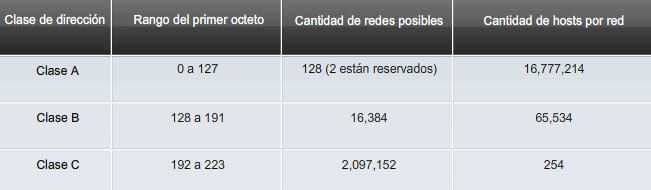 Estructura del direccionamiento IPV4 con clase
La máscara de subred podía determinarse por el valor del primer octeto(los primeros tres bits de la dirección).
Necesitaban propagar la dirección de red de las rutas conocidas.
No necesitaban incluir la máscara de subred en la actualización de enrutamiento.

Actualizaciones de toda la tabla de enrutamiento
Protocolo de enrutamiento con clase
Actualización de R1 a R2
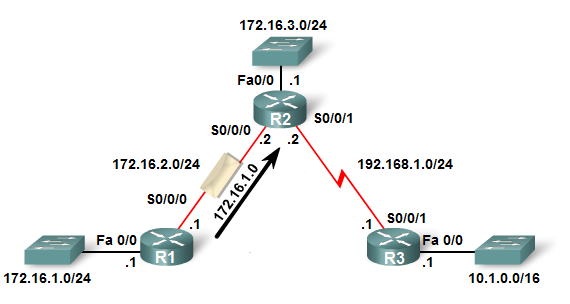 Actualizaciones de enrutamiento con clase
Actualización de R2 a R3
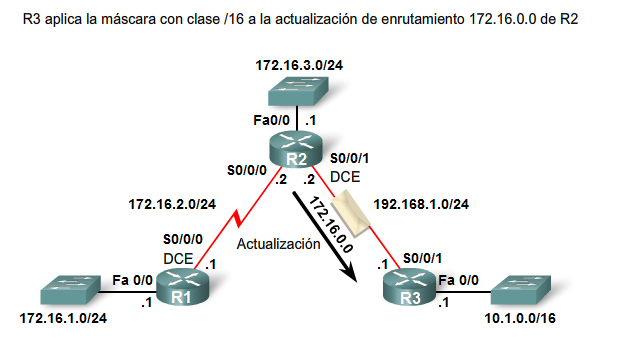 Actualizaciones de enrutamiento con clase
El CIDR (enrutamiento entre dominios sin clase) permitía:
El uso más eficaz del espacio de direcciones IPV
El agregado de prefijos, que redujo el tamaño de las tablas de enrutamiento
Para los routers compatibles con CIDR, la clase de dirección no tiene sentido. A la porción de red de la dirección la determina la máscara de subred de la red, también conocida como prefijo de red o duración de prefijo (/8, /19, etc.). La clase de dirección ya no determina la dirección de red.
Direccionamiento IP sin clase
CIDR usa máscaras de subred de longitud variable (VLSM) para asignar direcciones IP a subredes de acuerdo con la necesidad individual
permite que el borde de la red/del host se produzca en cualquier bit de la dirección
las redes se pueden subdividir o dividir en subredes cada vez más pequeñas
CIDR permitía la agregación de prefijo, que ya conoce como sumarización de ruta.
La capacidad de las rutas para ser sumarizadas en una ruta única ayuda a reducir el tamaño de las tablas de enrutamiento de Internet.
CIDR y sumarización de ruta
Una superred resume varias direcciones de red con una máscara menor que la máscara con clase
CIDR y sumarización de ruta
Debemos averiguar cuál va a ser la dirección de resumen de ruta que debe enviar el Router A al Router B si realiza sumarización.






Para obtener la máscara sumamos los bits comunes a todas las direcciones de red.
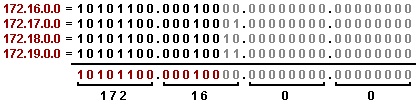 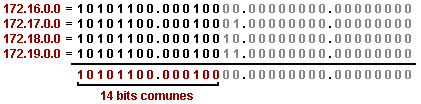 CIDR y sumarización de ruta
RIPv2
EIGRP
OSPF
IS-IS
BGP
Estos protocolos incluyen la máscara de subred con la dirección de red en sus actualizaciones de enrutamiento.
Estos  protocolos se usan cuando la máscara no puede suponerse ni determinarse con los primeros 3 bits del 1er octeto.
Cuando una ruta de superred se encuentra en una tabla de enrutamiento; por ejemplo, como una ruta estática, el protocolo de enrutamiento con clase no incluirá esa ruta en sus actualización.
Protocolos de enrutamiento sin clase
Después de que una dirección de red se divide en subredes, esas subredes también se pueden dividir en subredes. 
VLSM simplemente subdivide una subred.
 Se puede considerar a VLSM como una división en sub-subredes.
VLSM
VLSM
Otra forma de ver las subredes de VLSM es enumerar cada subred y sus sub-subredes. Ej. 10.1.0.0/16
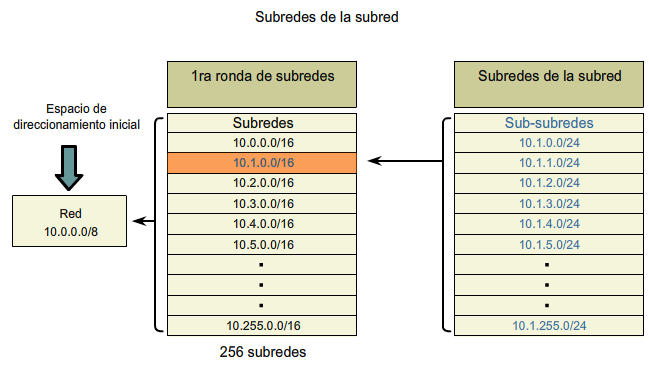 VLSM y direcciones IP
10.2.0.0/16
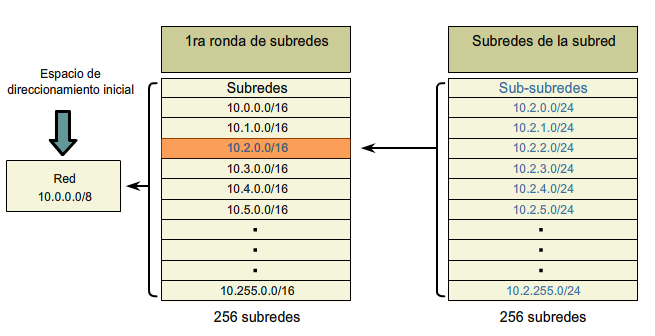 VLSM y direcciones IP
10.3.0.0./16
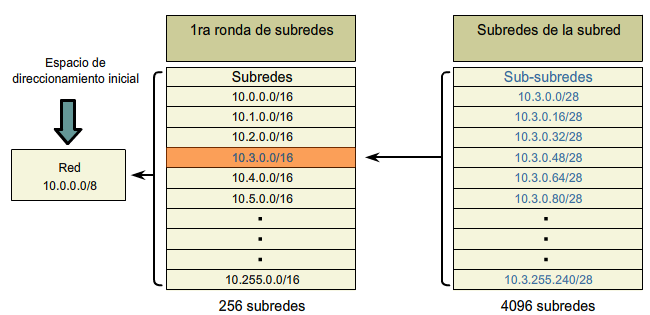 VLSM y direcciones IP
10.4.0.0/16
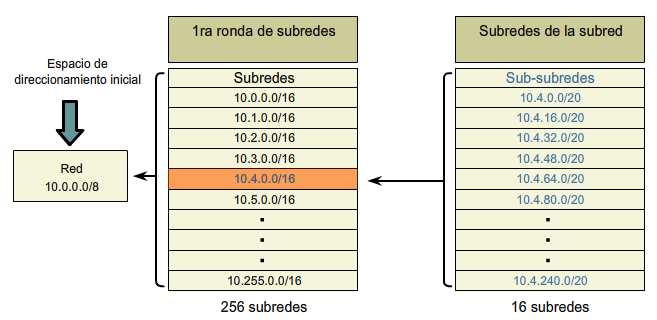 VLSM y direcciones IP